Persian Language Package
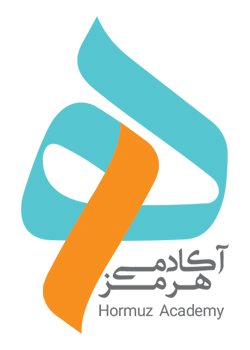 Introduction
By considering the potentials and opportunities available at Hormoz Academy, we offer training packages for foreign countries’ embassies in Iran.  We try to do our best to promote Persian language skills and improve literal information.
I) Addressees 
The foreign companies and visitors 
Professors and lecturers of abroad universities work in Iran
International students who educate in Iran
Persian language teachers (especially teacher training courses)
Foreign travelers and tourists
Other learners interested in Persian language and literature
II) Available services:Each of the following services are available for educational purposes: